Skloňovanie zámen
Mgr. Ľudmila Sulačeková
Osobné základné zámená
singulár
plurál
ja
my
ty
vy
on
ona
ono
oni
ony
Ja - singulár
N: Kto? Čo?
Ja idem do školy.
G: Od koho?    
          Od čoho?
Odo mňa dostala pero.
D: Komu? Čomu?
Mne budú trhať zub.
Budú mi trhať zub.
A: Koho? Čo?
Mňa bolí zub.
Počuješ ma?
L: O kom? O čom?
Hovoríte o mne?
I: S kým? S čím?
Pôjdeš so mnou do kina?
Ja – plurál (my)
N: Kto? Čo?
My ideme do školy.
G: Bez koho?    
          Bez čoho?
Ten darček je od nás.
D: Komu? Čomu?
Povieš nám to?
A: Koho? Čo?
Počuješ nás?
L: O kom? O čom?
Hovoríte o nás?
I: S kým? S čím?
Pôjdeš s nami do kina?
Zámeno ja - skloňovanie
singulár
plurál
N: Kto? Čo?
ja
my
G: Bez koho?    
          Bez čoho?
(bezo) mňa
(od) nás
mne / mi
nám
D: Komu? Čomu?
mňa / ma
nás
A: Koho? Čo?
(o) mne
(o) nás
L: O kom? O čom?
(so) mnou
(s) nami
I: S kým? S čím?
Ty - singulár
N: Kto? Čo?
Ty píšeš.
G: Bez koho?    
          Bez čoho?
Požičiam si od teba pero.
D: Komu? Čomu?
Tebe ten príklad vyšiel.
Poviem ti to.
A: Koho? Čo?
Teba nepozvali?
Pozvali ťa?
L: O kom? O čom?
Hovorili sme o tebe.
I: S kým? S čím?
Môžem ísť s tebou nakupovať?
Ty – plurál (vy)
N: Kto? Čo?
Vy píšete.
G: Bez koho?    
          Bez čoho?
Bez vás nepôjdeme.
D: Komu? Čomu?
Povieme vám to.
Pozvali vás?
A: Koho? Čo?
L: O kom? O čom?
Hovorili sme o vás.
I: S kým? S čím?
Môžem ísť s vami nakupovať?
Zámeno ty - skloňovanie
singulár
plurál
N: Kto? Čo?
ty
vy
G: Bez koho?    
          Bez čoho?
(bez) teba
(od) vás
tebe / ti
vám
D: Komu? Čomu?
teba / ťa
vás
A: Koho? Čo?
(o) tebe
(o) vás
L: O kom? O čom?
(s) tebou
(s) vami
I: S kým? S čím?
3. osoba – on (mužský rod) - singulár
N: Kto? Čo?
On píše.
G: Bez koho?    
          Bez čoho?
Od neho som dostal list.
D: Komu? Čomu?
Jemu ten príklad vyšiel.
Pôjdeme k nemu.
Poviem mu.
A: Koho? Čo?
alebo zaňho
Nevidel som za neho.
Pozvali ho?
Jeho som tam nevidel.
L: O kom? O čom?
Hovorili sme o ňom.
I: S kým? S čím?
Chcem tam ísť s ním.
3. osoba – on (mužský rod) – plurál(životné – oni, neživotné – ony)
N: Kto? Čo?
Ony sa rozbili.
Oni čítajú.
G: Bez koho?    
          Bez čoho?
Od nich sa mám čo učiť.
D: Komu? Čomu?
Pôjdeme k nim.
Podám im to.
A: Koho? Čo?
Prišli pre nich.
Prišli pre ne.
Ich som tam nevidel.
L: O kom? O čom?
Hovorili sme o nich.
I: S kým? S čím?
Chcem tam ísť s nimi.
Zámeno on - skloňovanie
singulár
plurál
neživot.- ony
N: Kto? Čo?
on
oni
G: Bez koho?    
          Bez čoho?
neho
(od) nich
jemu / nemu / mu
nim / im
D: Komu? Čomu?
jeho / neho / ho
ich / nich
neživot.- ne
A: Koho? Čo?
(o) ňom
(o) nich
L: O kom? O čom?
(s) ním
(s) nimi
I: S kým? S čím?
3. osoba – ona (ženský rod) - singulár
N: Kto? Čo?
Ona varí.
G: Bez koho?    
          Bez čoho?
Išla som od nej rovno sem.
D: Komu? Čomu?
Jej som to nepovedala.
Pôjdeme k nej.
A: Koho? Čo?
Ju som tam nevidel.
Nevidel som za ňu.
L: O kom? O čom?
Hovorili sme o nej.
I: S kým? S čím?
Chcem tam ísť s ňou.
3. osoba – ona (ženský rod) – plurál(ony)
N: Kto? Čo?
Ony čítajú.
G: Bez koho?    
          Bez čoho?
Od nich sa mám čo učiť.
D: Komu? Čomu?
Pôjdeme k nim.
Podám im to.
A: Koho? Čo?
Prišli pre ne.
Nevidel som ich tam.
L: O kom? O čom?
Hovorili sme o nich.
I: S kým? S čím?
Chcem tam ísť s nimi.
Zámeno ona - skloňovanie
singulár
plurál
N: Kto? Čo?
ona
ony
G: Bez koho?    
          Bez čoho?
(bez) nej
nich
jej / nej
im / nim
D: Komu? Čomu?
ju / ňu
ich / ne
A: Koho? Čo?
(o) nej
(o) nich
L: O kom? O čom?
(s) ňou
(s) nimi
I: S kým? S čím?
3. osoba – ono (stredný rod) - singulár
N: Kto? Čo?
Dieťa kreslí. Ono kreslí.
G: Bez koho?    
          Bez čoho?
Od neho som dostal pohľadnicu.
D: Komu? Čomu?
Jemu ten príklad vyšiel.
Pôjdeme k nemu.
Poviem mu.
A: Koho? Čo?
Nevidel som ho.
Nevidel som zaň.
L: O kom? O čom?
Hovorili sme o ňom.
I: S kým? S čím?
Chcem tam ísť s ním.
3. osoba – ono (stredný rod) – plurál(ony)
N: Kto? Čo?
Ony čítajú.
G: Bez koho?    
          Bez čoho?
Od nich sa mám čo učiť.
D: Komu? Čomu?
Pôjdeme k nim.
Podám im to.
A: Koho? Čo?
Prišli pre ne.
Nevidel som ich tam.
L: O kom? O čom?
Hovorili sme o nich.
I: S kým? S čím?
Chcem tam ísť s nimi.
Zámeno ono - skloňovanie
singulár
plurál
N: Kto? Čo?
ono
ony
G: Bez koho?    
          Bez čoho?
(bez) neho
nich
jemu / nemu / mu
im / nim
D: Komu? Čomu?
ho / -ň
ich / ne
A: Koho? Čo?
(o) ňom
(o) nich
L: O kom? O čom?
(s) ním
(s) nimi
I: S kým? S čím?
Nahraď zámenami
Mužský rod, životné
	pl.
N: Bratia idú do kina.
G: Od učiteľov som dostal jednotky.
D: Podal som rodičom žiacku knižku.
A: Stretol som kamarátov.
L: Rozprávali sme sa o spolužiakoch.
I: Idem s kamarátmi von.
Mužský rod, životné
	sg.
N: Peter ide do kina.
G: Od učiteľa som dostal jednotku.
D: Podal som otcovi žiacku knižku.
A: Stretol som kamaráta.
L: Rozprávali sme sa o spolužiakovi.
I: Idem s Maťom von.
On
Oni
neho
nich
mu
im
ho
ich
ňom
nich
ním
nimi
Nahraď zámenami
Mužský rod, neživotné
	sg.
N: Tento nábytok je drahý.
G: Spadlo to zo stola.
D: Tieto bylinky pomôžu detoxu.
A: Zakopol som o kameň.
L: Koláčik je na tanieri.
I: Vytrhla som burinu aj s koreňom.
Mužský rod, neživotné
	pl.
N: Tieto televízory sú drahé.
G: Vyber si z týchto obrusov.
D: Dajte svojim zubom správnu starostivosť.
A: Zakopol som o kamene.
L: Koláčiky sú na tanierikoch.
I: Vytrhla som burinu aj s koreňmi.
On
Ony
nich
neho.
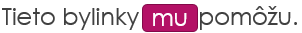 im
ne
oň
ňom
nich
nimi
ním
Nahraď zámenami
ženský rod
	sg.
N: Mamička rada číta.
G: Dostala som darček od sestry.
D: Poviem to kamarátke.
A: Dostala som jednotku!
L: Mám v žiackej knižke poznámku.
I: Našla som pod posteľou papuču.
Ženský rod 
	pl.
N: Spolužiačky idú nakupovať.
G: Vyber si z týchto košieľ.
D: Poviem tú novinku sestrám.
A: Mám dve nové sukne.
L: Koláčiky sú na táckach.
I: Zacvičím si s činkami.
Ona
Ony
nej
nich
jej
im
ich
ju
nej
nich
ňou
nimi
Nahraď zámenami
Stredný rod
	sg.
N: Dieťa rado kreslí.
G: Práve idem z mesta.
D: Srdcu Nerozkážeš.
A: Treba vyzdvihnúť dieťa.
L: Mám jednotky na vysvedčení.
I: Ide von s dievčaťom.
Stredný rod 
	pl.
N:    Oči ju bolia.
G: Vtáčiky vyleteli z hniezd.
D: Povieme to aj ostatným deťom.
A: Dostaneme vysvedčenia.
L: Mačka je pri mačiatkach.
I: Na Slovensku sa platí eurami.
Ono
Ony
neho.
nich
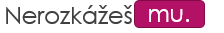 im
ich
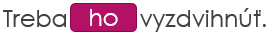 ňom
nich
ním
nimi
Doplň vhodné zámeno
Polož to na stôl! 			Polož to ______!
Poprosím Milku.				Poprosím _____.
Prídeme pre deti.			Prídeme pre _____.
Prídeme pre chlapcov. 	Prídeme pre _____ .
Schovám sa za plot.		Schovám sa _____.
Dám ti na Martina číslo.	Dám ti ________ číslo.
Mne a Jurovi kúpi zošit.	_____ kúpi zošit.
Ty a Katka idete do kina.	_____ idete do kina.
naň
ju
ne
nich
zaň
naňho
Nám
Vy
Rozoznáš osobné základné zámená od privlastňovacích?Zakrúžkuj osobné základné zámená
Videl som ich v aute.		Videl som ich auto.
Poviem jej sestre.			Poviem jej novinku.
To je jeho sveter.			Jeho sme nezavolali.
Váš pes ušiel.				Stretli sme vás.
Počujete nás?				Máte náš telefón?
Poznám ich učiteľa.		Poznám ich.
Požičiam si jeho pero.		Jeho nie je ľahké nájsť.
Ďakujem za pozornosť
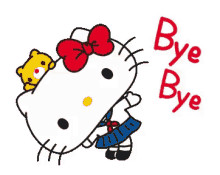